BY JAHANAVI DEO
DEPARTMENT OF COMMERCE
M.L ARYA COLLEGE, KASBA
B.COM 1_UNIT 4_DATE-28/05/2020
Advantages of Staff Organization
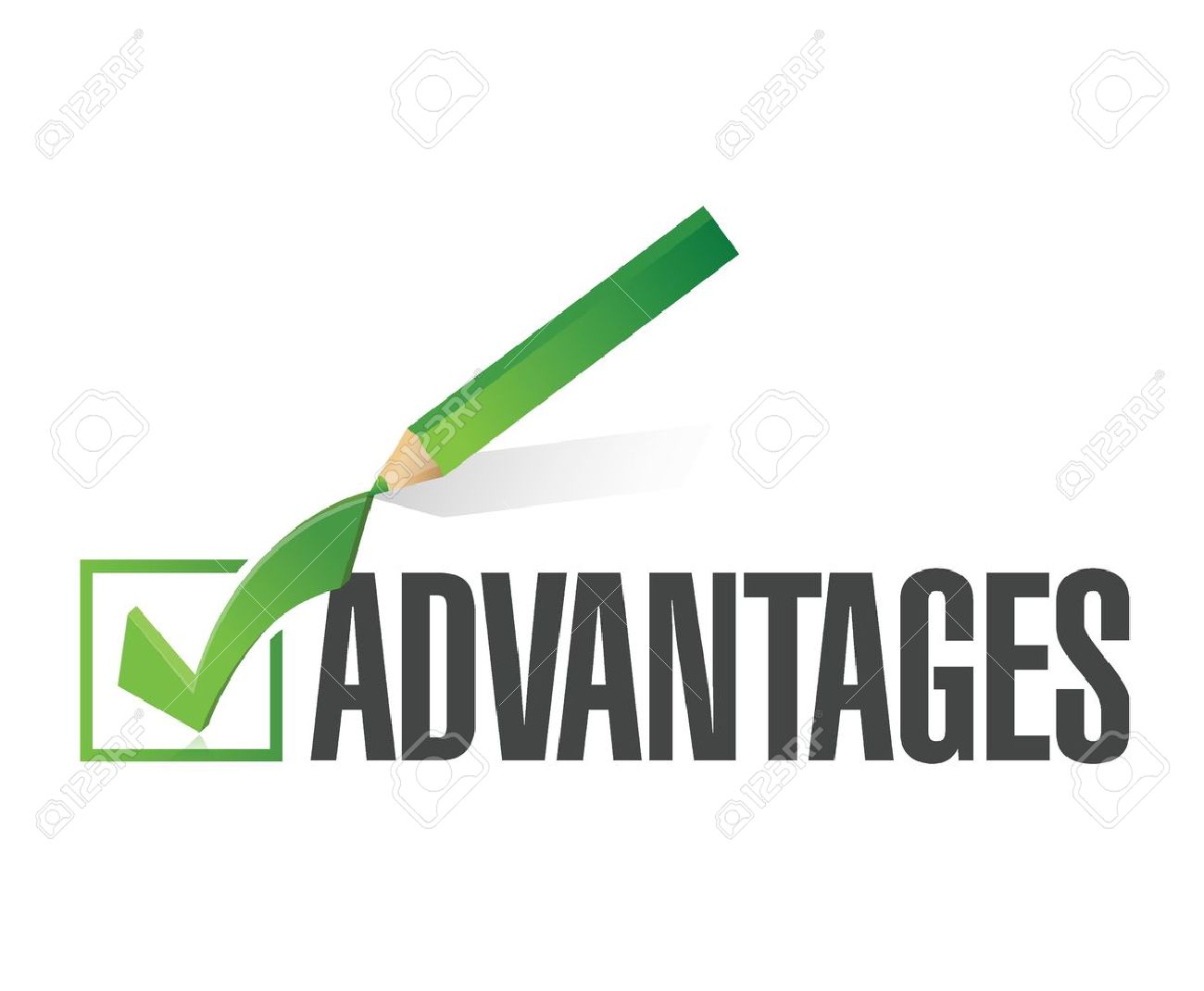 1. Specialisation:
This type of organisation is based on planned specialisation and brings about the expert knowledge for the benefit of the management.
2. Better decisions:
Staff specialists help the line manager in taking better decisions by providing them adequate information of right type at right time.
3. Lesser Burden on line officers:
The work of the line officers is considerably reduced with the help of staff officers. Technical problems and specialised matters are handled by the Staff and the routine and administrative matters are the concern of Line Officers.
4. Advancement of research:
As the work under this type of organisation is carried out by experts, they constantly undertake the research and experimentation for the improvement of the product. New and economical means of production are developed with the help of research and experimentation.
5. Training for line officer:
Staff services have proved to be an excellent training medium for Line Officers.
Disadvantages of Staff Organisation
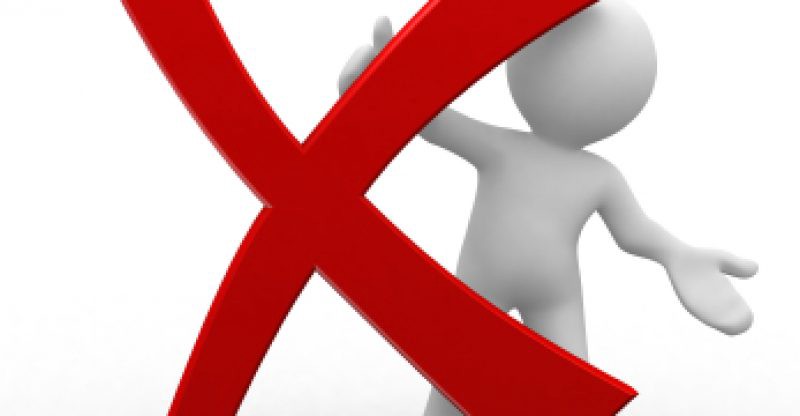 1. Conflict between line and staff authorities:
There may be chances of conflict between line and staff authorities. Line Officers resent the activities of staff members on the plea that they do not always give correct advice. On other hand staff officials complain that their advice is not properly carried out.
2. Problems of line and staff authority:
There may be confusion on the relationship of line and staff authorities. Line Officers consider themselves superior to Staff Officers. The Staff Officers object to it.
3. Lack of responsibility:
As the staff specialists are not accountable for the results, they may not perform their duties well.

4. The system is quite expensive:
The appointment of experts involves a heavy expenditure. Small and medium size organisations cannot afford such a system.

5. More reliance on staff:
Some of the line officers excessively rely on the staff. This may considerably reduce the line control.